Significant Disproportionality Basics
December 7, 2021
Contents
01
Welcome and Introduction
What is Significant Disproportionality?
02
04
How is it Calculated?
03
05
CONTENTS
Developing an Action Plan
What’s Next?
06
Questions
Welcome and Introduction
01
Purpose of this Work
“In recent years, there’s been a lot of talk about the reasons behind the low performance of many students of color, English learners, and poor students. Rather than examine school policies and teacher practices, some attribute it to a ‘culture of poverty’ or different community values toward education. 
The reality is that they struggle not because of their race, language, or poverty. They struggle because we don’t offer them sufficient opportunities in the classroom to develop the cognitive skills and habits of mind that would prepare them to take on more advanced academic tasks (Jackson, 2011; Boykin and Noguera, 2011). That’s the achievement gap in action.” (p. 14).		
    Culturally Responsive Teaching and the Brain, Zaretta Hammond
4
Our Goal: Equity for All Students
Equity: Educational equity means that all students have access to the educational resources, opportunities, and rigor they need at the right moment in their education across race, gender, ethnicity, language, disability, sexual orientation, family background and/or family income to meet high expectations for cognitive, behavioral, and social-emotional growth and development. 	
			
Adapted from Leading for Equity: Opportunities for State Education Chiefs, https://ccsso.org/equity and National Equity project, http://nationalequityproject.org/about/equity  
MA DESE District Standards and Indicators, http://www.doe.mass.edu/accountability/district-review/district-standards-indicators.pdf#search=%22district%20standards%20indicators%22
5
Working Toward Equity Involves…
“Ensuring equally high outcomes for all participants in our educational system; removing the predictability of success or failures that currently correlates with any social or cultural factor
Interrupting inequitable practices, examining biases, and creating inclusive multicultural school environments for adults and children
Discovering and cultivating the unique gifts, talents and interests that every human possesses.”
National Equity Project, “Why Equity?” https://nationalequityproject.org/about/equity
6
What Is Significant Disproportionality?
02
Overview of IDEA Equity Calculations
States have distinct equity requirements under various sections of IDEA.
Significant Discrepancy in Discipline (SPP/APR Indicators 4A & 4B)
Disproportionate Representation (SPP/APR Indicators 9 & 10)
Significant Disproportionality in Identification, Placement, and Discipline
8
IDEA and Disproportionality
IDEA requires that states determine disproportionality in respect to:
identification of children as children with disabilities and in six specific disability categories
placement in particular educational settings of such children
disciplinary actions including the incidence, duration, and type, includes both suspensions and expulsions.







Source: https://sites.ed.gov/idea/files/significant-disproportionality-qa-03-08-17.pdf
9
Why are we addressing significant disproportionality?
“…we need to address racial and ethnic disparities in special education. This important step forward is about ensuring the right services get to the right students in the right way.”
— Former US Secretary of Education John B. King Jr.
Source: https://www.ed.gov/news/press-releases/fact-sheet-equity-idea
1.7X
1.9X
African American students with disabilities in MA are 1.7 times as likely to receive a disciplinary removal than all other students with disabilities
Hispanic students in MA are 1.94 times as likely to be identified as a student with an Intellectual Disability than students in other racial/ethnic groups
10
Identification as SwIEPs by Student Group (SY 2020-21)
11
Comparing Identification of SwIEPs by Student Group (SY 2020-21)
12
Graduation Rates for Students with IEPs
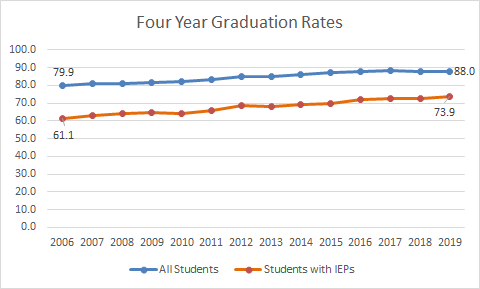 13
Discipline Rates: 2016-2018
14
How is it Calculated?
03
DESE must calculate disproportionality with respect to…
16
Risk Ratio and Alternate Risk Ratio
Risk ratio
comparison between the likelihood that students in a particular racial/ethnic group within an LEA will experience a specific outcome (identification, placement, or discipline), compared to the likelihood that students in all other racial/ethnic groups with an LEA will experience the same outcome


Alternate risk ratio
Used if comparison group is too small
comparison between the likelihood that students in a particular racial/ethnic group within an LEA will experience a specific outcome (identification, placement, or discipline), compared to the likelihood that students in all other racial/ethnic groups across the state will experience the same outcome
17
For each of these categories, states must calculate a RISK RATIO.
RISK RATIO
Example:
80 African American children identified
÷
400 total African American children in LEA
_______________________________________________________________________

200 non-African American children identified 
÷
2,000 total non-African American children in LEA

Risk ratio: 2.0
(80/400)  / (200/2000) = 0.2 / 0.1 = 2.0
African American students in district A are 2.0 times as likely to be identified as a student with a disability, compared to students in all other racial and ethnic groups in the district.
18
For districts where the comparison group is small, states must use an alternate risk ratio.
ALTERNATE RISK RATIO
Example:
80 African American children identified
÷
400 total African American children in LEA
_______________________________________________________________________

150,000 non-African American children identified across the state
÷
900,000 non-African American children across the state

Risk ratio: 1.2
(80/400)  / (150,000/900,000) = 0.2 / 0.17 = 1.2
African American students in district B are 1.2 times as likely to be identified as a student with a disability, compared to students in all other racial and ethnic groups across the state.
19
Timeline
20
Identification of Disproportionality
States have flexibility to set:
Minimum cell size and n size
Number of years of historical data
Risk ratio threshold
Definition of “reasonable progress”
21
Cell Size and N-Size
We will only calculate a risk ratio for groups that meet the minimum cell size (6) and n-size (20). 
Cell size: 
 Number of children in the racial/ethnic group(s) experiencing a particular outcome. 
Numerator in the risk calculation.
N-size: 
Number of children in the racial/ethnic group(s) enrolled in a district with respect to identification, and the number of children with disabilities enrolled in an LEA with respect to placement and discipline. 
Denominator in the risk calculation.
22
Risk Ratio and Reasonable Progress
The risk ratio threshold in Massachusetts is 3.0
If the district is making reasonable progress, a state is not required to make an identification of significant disproportionality  
Reasonable progress: lowering the risk ratio or alternate risk ratio for the group and category in each of the two prior consecutive years
1. https://sites.ed.gov/idea/regs/b/f/300.647/c
23
Developing an Action Plan
04
Planning for Success
Planning for Success (PfS) is an
inclusive, hands-on planning process, 
designed to build district and school capacity and coherence, and
community understanding and support.
Developed and refined since 2013 by use in, and feedback from, school districts across Massachusetts.
Provides educators with a variety of tools, protocols, and facilitation tips to support planning.
A flexible process—easily customized to each district's or school's unique context and preferred timeline.
25
The Planning for Success Process
26
Action Planning for Continuous Improvement
PDSA Cycle:

“a vehicle for constant, continual improvement and innovation…”
Roehm, H. A., & Castellano, J. F. (1997). The Deming view of a business. Quality Progress, 30(2), 39-45.
27
27
Significant Disproportionality Expectations
Identified Districts
At-Risk Districts
Identify factors contributing to significant disproportionality
Conduct a review of Policies, Practices, Procedures (PPP) and publicly report on revisions 
Create an action plan and submit to DESE
Reserve 15% of IDEA funds for Comprehensive Coordinated Early Intervening Services (CCEIS)
Ages 3-21 
Students with or without disabilities
Identify factors contributing to significant disproportionality
Conduct a review of Policies, Practices, Procedures (PPP)
Create an action plan
28
Comprehensive Coordinated Early Intervening Services (CCEIS)
CCEIS includes a board range of activities that may include professional development and educational and behavioral evaluations, services and supports
https://ideadata.org/sites/default/files/media/documents/2017-09/idc_ceis_chart.pdf
 CCEIS must identify and address the factors contributing to significant disproportionality, among other identified factors:
a lack of access to scientifically based instruction; 
economic, cultural, or linguistic barriers to appropriate identification or placement in particular educational settings; 
inappropriate use of disciplinary removals; 
lack of access to appropriate diagnostic screenings; and
differences in academic achievement levels. 34 CFR § 300.646(d)(1)
29
Which Students May Receive CCEIS Services?
CCEIS may:
serve children from age three through grade 12, 
serve children particularly, but not exclusively, in the group(s) that was significantly over-identified,
include children who are not currently identified as needing special education or related services but who need additional academic and behavioral supports to succeed in a general education environment; and children currently identified as needing special education or related services. 
Funds may be used primarily, but not exclusively, to support currently eligible students.
30
Steps to Take: Responding to Significant Disproportionality
Learn about significant disproportionality and your district’s data snapshot
Develop the approach your district will take to analyzing and addressing significant disproportionality
Analyze data for students currently impacted and conduct a root cause analysis to identify contributing factors
Review your district’s Policies, Practices, and Procedures (PPP) and assess how disproportionality may be impacted by the way your district implements its PPPs
31
Steps to Take: Responding to Significant Disproportionality
Synthesize results of root cause and PPP analyses and identify the work the district will do 
Identified Districts: Review Comprehensive Coordinated Early Intervention Services (CCEIS) and select services to use 
Create an action plan for the strategic initiative(s) that will address contributing factors  
Identified Districts: Revise the district budget 
Identified Districts: Begin implementing the action plan, publicly posting PPP revisions and implementing CCEIS
32
What’s Next?
05
Support Available to Identified Districts
Support
Timeline
IDC presentation: CCEIS
1:1 technical assistance meetings 
Professional Learning Community (PLC) sessions 
Equity in Special Education Professional Development Conference
CCEIS presentation: December 9
TA Sessions1: December- January; 
TA Session 2: April
Three PLC sessions
January
February
March
Equity conference: March 10
34
Support Available to At-Risk Districts
Support
Timeline
Office hours 
Professional Learning Community (PLC) sessions  
Equity in Special Education  Professional Development Conference
Office hours 
January
March
Three PLC sessions
January
February 
March  
Equity conference: March 10th
35
Three Professional Learning Community (PLC) Options
“Create a Significant Disproportionality Action Plan,” for districts focused on identification and placement  
“Create a Discipline-Focused Significant Disproportionality Action Plan,” for districts focused on discipline  
“Implementing a Significant Disproportionality Action Plan,” for districts now implementing an action plan and CCEIS
36
DESE Significant Disproportionality Resources
DESE Significant Disproportionality Website: http://www.doe.mass.edu/sped/idea2004/sig-dispro/ 
Memorandum on Significant Disproportionality in Special Education:http://www.doe.mass.edu/sped/advisories/2019-0621dispro.docx 
Quick Reference Guides
What is Significant Disproportionality Quick Reference Guidehttp://www.doe.mass.edu/sped/idea2004/sig-dispro/qrg.docx 
Significant Disproportionality Fiscal Implications Reference Guidehttp://www.doe.mass.edu/sped/idea2004/sig-dispro/fiscal-implications-qrg.docx
37
Questions?
06
THANK YOU
specialeducation@doe.mass.edu
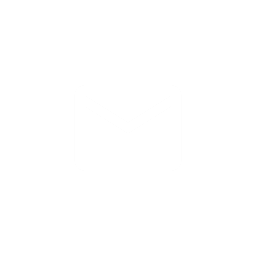 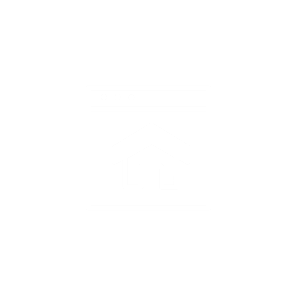 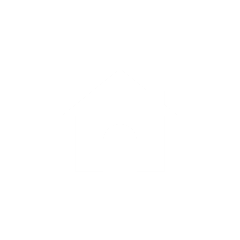 www.doe.mass.edu
75 Pleasant Street, Malden, MA 02148